Pneumocystis & Mammals
Prof. David W. Denning, The University of Manchester
with thanks to Prof. Jacques Guillot, DVM, PhD, dipl. EVPC- France
Intended Learning Objectives
Be aware of the different species of  the genus Pneumocystis and their host animals
To be familiar with the morphology, life cycle and transmission of  Pneumocystis jirovecii
To understand when exposure occurs and the various risk factors for colonisation
Groups of mammals where Pneumocystis organisms have been detected
insectivores
bats
rodents
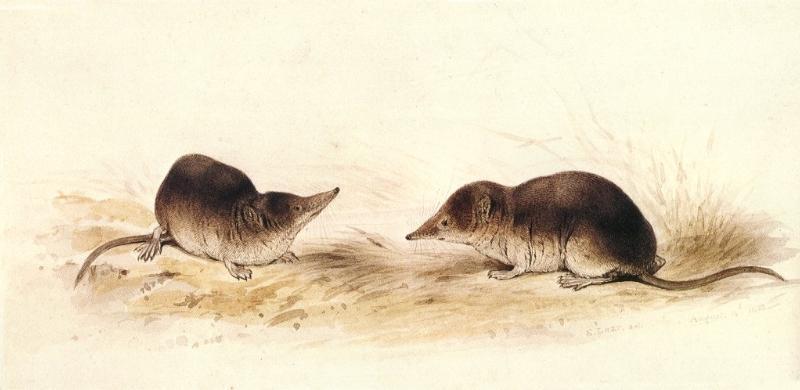 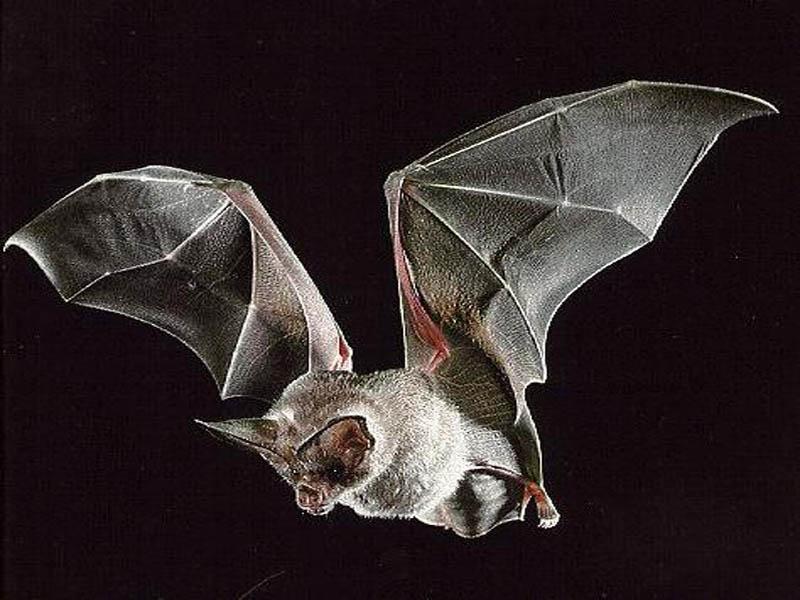 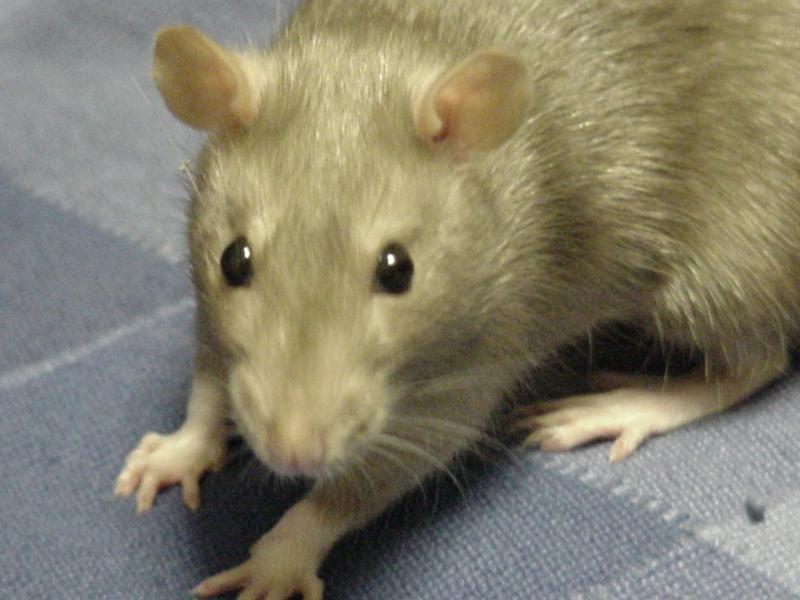 marsupials
primates
carnivores
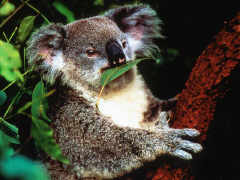 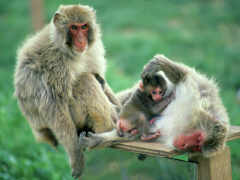 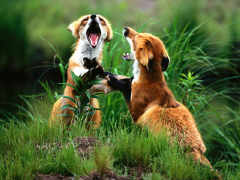 ungulates
mammals & dolphins
lagomorphs
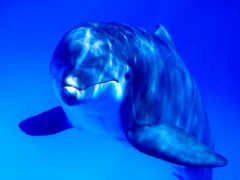 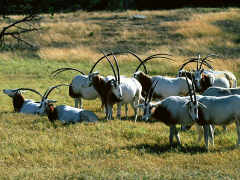 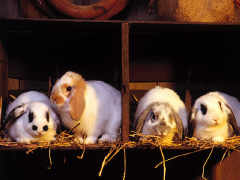 [Speaker Notes: i) Host specific.
ii) Thought to be hundreds maybe  thousands of species.
iii) Pneumocystis has been detected in different groups of mammals.]
How many species in the genus Pneumocystis ?
Pneumocystis carinii
Pneumocystis wakefieldiae
Pneumocystis jirovecii 
(Frenkel 1999)
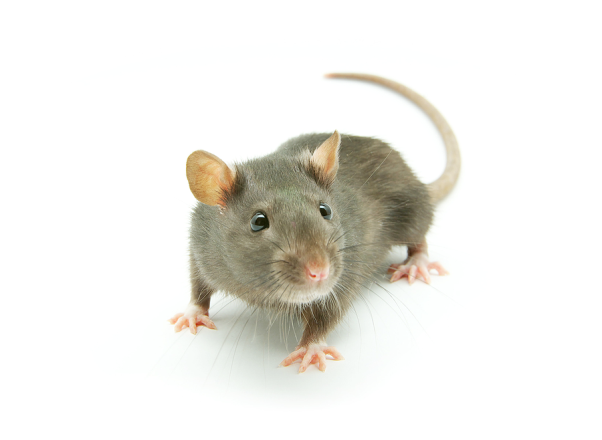 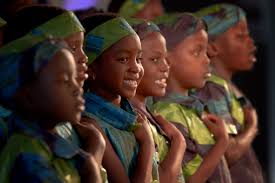 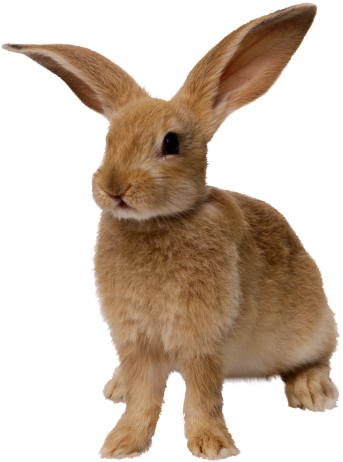 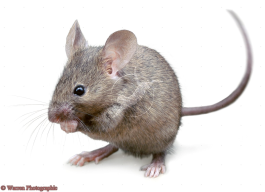 Pneumocystis murina
Pneumocystis pneumonia = PcP
Pneumocystis oryctolagi
= a zoonotic disease
Pneumocystis sp
[Speaker Notes: i) 5 species named above have been formally described (as opposed to hundreds of others) according to the International Botanical Code of Nomenclature
 P. Carinii & P. Wakefield- rats
 P. murina- mice
 P. Oryctolagi – rabbits
 P. Jirovecii- humans
iii) Picture source- wikipedia african children’s choir.]
Old World 
Primates
P. from human (P.  jirovecii)
95
P. from chimpanzee
P. from owl-faced guenon
70
58
P. from white-nosed guenon
100
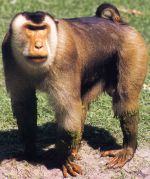 P. from swamp guenon
95
P. from pig-tailed macaque
100
P. from cynomolgus macaque
98
P. from rhesus macaque China
91
P. from rhesus macaque India
P. from squirrel monkey
New World 
Primates
P. from saki
P. from common marmoset
100
80
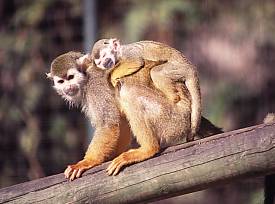 P. from Geoffroy’s marmoset
68
P. from Goedi’s tamarin
100
P. from Weddell’s tamarin
P. from red-handed tamarin
100
53
P. from emperor tamarin
99
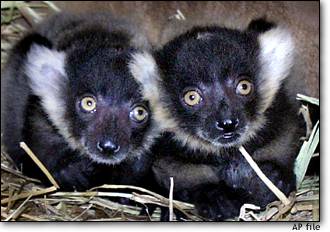 P. from pinche
Lemurs
P. from hapalemur
100
P. from black lemur
Rodents
P. from mouse (P. murina)
100
P. from brown rat (P. carinii)
A fascinating process of co-speciation over millions of years
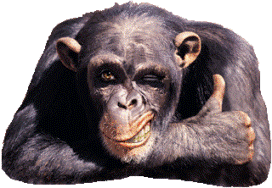 Pneumocystis
mtLSU sequences
Demanche et al. J Clin Microbiol 2001:39:2126
[Speaker Notes: Co-speciation- 2 closely associated species evolve in response to and in concert with each other. In this case, as the host undergoes speciation, the Pneumocystis species also divide into genetically isolated populations.
 mt LSU denotes mitochondrial Large subunit sequences-one of the markers used to identify species.]
Animals for which Pneumocystis may have a clinical impact
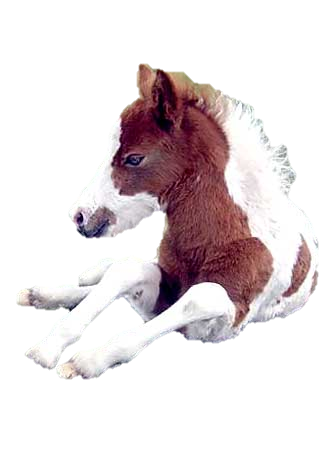 Immuno-compromised  young horses
Young rabbits
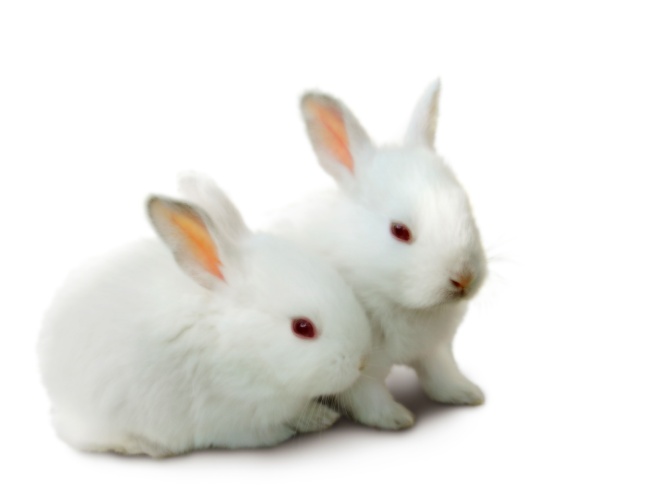 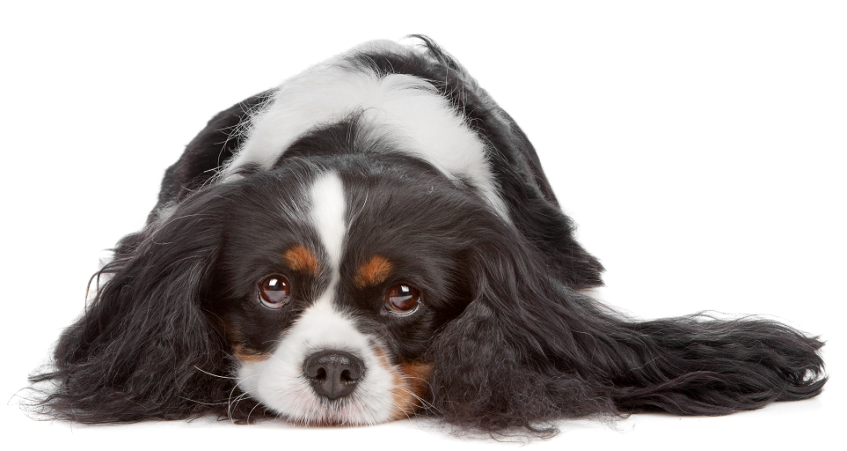 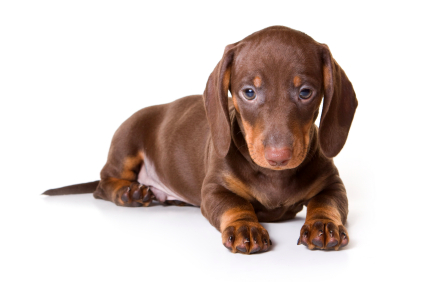 specific  young dog breeds
Pneumocystis jirovecii
Fungus based on DNA sequence homology with fungal organisms as opposed to protozoa
Pneumocystis jirovecii - species that infects human lungs only and renamed in honor of Otto Jirovec
Belong to the Taphrinomycotina branch of the fungal kingdom together with Schizosaccharomyces pombe
Has not been routinely grown in cultures outside the human lungs and therefore transmission, life cycle and morphology still under further investigation
PCP lifecycle
Morphological forms - trophozoites and mature cysts
Trophozoites represent 90-95% of total population in  host’s lungs
Trophozoites are vegetative ,amoeboid in shape, appear mononuclear (2-8 µm), mostly haploid eukaryotic cells and have a thin cell wall. Cytoplasmic projections help them attach to type I pneumocytes 
Mature cysts contain eight individual spores which can be spherical, irregular or banana-shaped  consist of a single nucleus, dense cytoplasm and a cell wall.
Morphology
Haploid trophozoites
Late sporocyte with 8 spores
Thomas C. et al Nature Reviews Microbiology 5 :298-308 (2007)
Transmission (1)
Host to host via the airborne route.
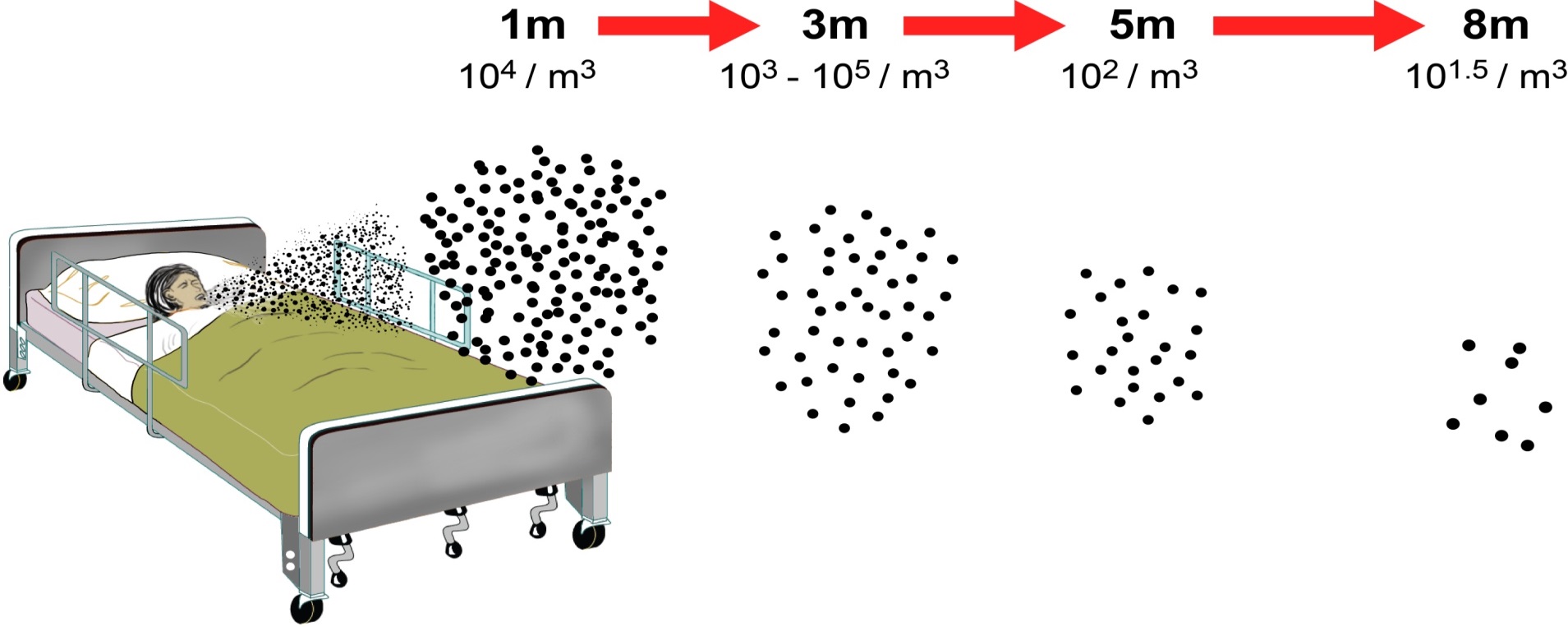 Choukri et al. J Medical Microbiol 2012;61:1009
[Speaker Notes: Results. Forty patients were diagnosed as having Pneumocystis pneumonia. Air sampling was performed in the
environment for 19 of them. At a 1-m distance from patients’ heads, P. jirovecii DNA was detected in 15 (79.8%)
of 19 patients, with fungal burdens ranging from 7.5103 to 4.5106 gene copies/m3. These levels decreased
with distance from the patients (P < 0.002). Nevertheless, 4 (33.3%) of the 12 samples taken at 8 m, in the corridor
adjacent to their room, were still positive. Forty control samples were collected and remained negative.]
Transmission (2)
COPD patients, and those with chronic respiratory disease
HIV patients with low CD4 counts, especially with PCP
Immunocompromised patients, including malignancy 
Pregnancy
Young children, especially with an upper respiratory tract infection
Auto-immune disease
Transplant recipients
Morris A & Norris KA. Clin Microbiol Rev 2012; 25: 297
Risk factors for colonisation
Lack of 
PCP
prophylaxis
Recent exposure 
to PCP
Low CD4 
count
Geographic
location
Smoking
lowlo
Pathogenesis
Increased  mucous production which may to lead to small airway closure in young infants
Up regulation of immune response mediated by alveolar macrophages, CD8+ & CD4 + T cells results in damage characterized by desquamation of alveolar lining with  exudate formation
Increased permeability with capillary leakiness leads to pulmonary edema
Occasionally, lung destruction & formation of pneumatoceles occurs (especially in HIV infected  have impaired immune response and low grade infection)
Epidemiology (1)
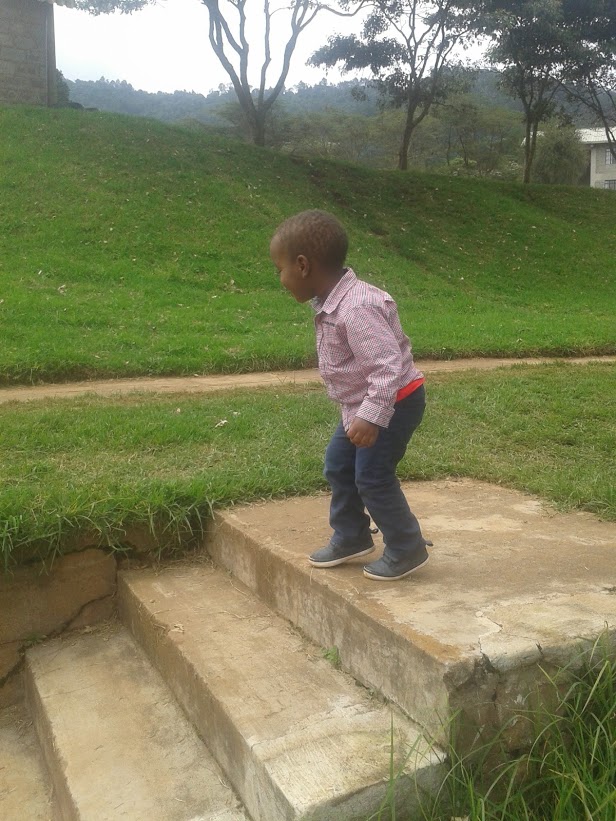 Primary infection occurs early in life and is the most prevalent microorganism identified in infant lungs to date

Serologic evidence of exposure by age 2 years is almost universal
Epidemiology (2)
Species are host specific hence no animal reservoir
Pneumonia results from de novo acquisition of fungus from exogenous source (likely other humans)
Cohorts of patients living together  are often infected by similar strains
Reports of outbreaks
Primary infection
Asymptomatic
Mild URTI symptoms
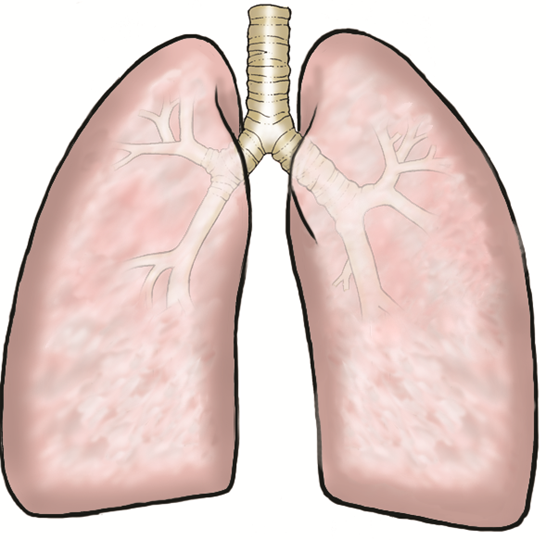 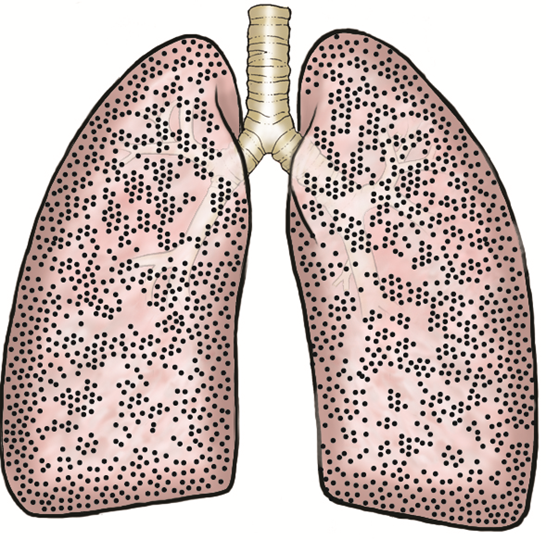 CLEARANCE OF INFECTION
COLONISATION
Colonisation with low organism burden
Higher colonisation rates in children  &  immunosuppressed.
[Speaker Notes: i) Primary infection occurs shortly after birth and is either asymptomatic or leads to mild URI symptoms
ii) Antibodies formed in infancy & early childhood. 
iii) Primary infection associated with SUIDs in one series.
iv) levels of colonization (between 14% and 25%) have been noted by other investigators in the immunocompetent pediatric population with acute respiratory syndromes  like bronchiolitis or chronic lung diseases. Morris A, et al  Epidemiology and clinical significance of Pneumocystis colonization. J Infect Dis 2008;197:10-7]
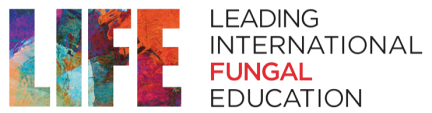 SUMMARY
Pneumocystis jirovecii exposure is universal in humans and acquired early in life
Each Pneumocystis species is host specific
Transmission is airborne
END